FEMALE WORKERS
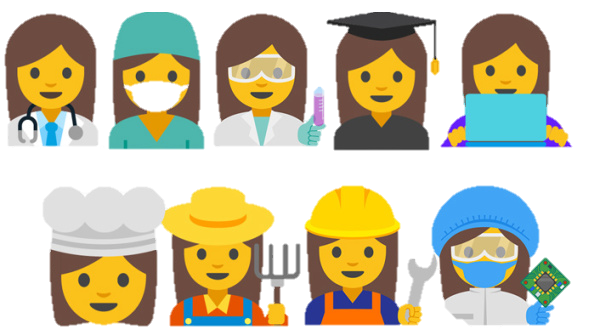 Rebecca Ardessi 5NLSU      a.s. 2018/2019
TABLE OF CONTENTS
Purpose
Introduction 
Italian constitution 
History of female work in Italy
Most important problems of discrimination
What can we do?
Sources
PURPOSE
With this power point presentation I want to analyze the problem of female discrimination in the workplace
introduction
Work for woman is a fundamental activity, important for personal identity, as a manifestation of independence and social recognition

There is a strong discrimination of women in work, represented by the low presence of women in the highest job positions and different wages
ITALIAN CONSTITUTION
Art 37.  "The working woman has the same rights and the same wage as the man worker. The working conditions must allow the fulfillment of her essential family function and ensure the mother and the child a special and adequate protection."
HISTORY OF FEMALE WORK IN ITALY
1948  woman can access to all public offices

 50s and 60s  development of rules about the protection of working mothers

 1960  diplomatic career

 1999  women were able to join the army
most important PROBLEMs of DISCRIMINATION
Retribution: the wage of woman is 23% lower than that of a man of equal grade  "gender pay gap“ phenomenon. There are no distinctions of areas, sectors, ages or qualifications. 

     
   CAUSES  underestimation of women's work, lower                 participation in the labor market, lack of remuneration for domestic work.
2- Working woman, family and motherhood: the situation of women's work in Italy is still strongly connected to the family one. 

Hour dedicate to domestic work:
Hour dedicate for the care of children:
Paternity leave and maternity leave
"maternity leave is the period of compulsory leave from work recognized to employees during pregnancy and months after childbirth” 
PERIOD:
Woman  5 months.
Man   ONLY 4-day period of abstention from work, to be used within the fifth month of the child's life.

Consequences  woman are forced to take on many more responsibilities than those of their husband or partner.
What can we do?
Prevention in the school.
There are many associations worldwide that deal with discrimination against women at work. One of those operating in Italy is the “Donne A Lavoro”: a non-profit association.
Sources
www.skuola.net 
www.insidemarketing.it 
www.180gradi.org 
www.doc.studenti.it 
www.brocardi.it 
www.donnealavoro.it 
www.wikilabour.it
www.repubblica.it